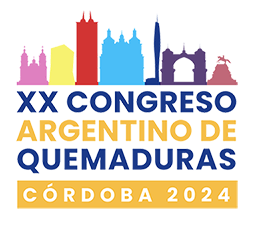 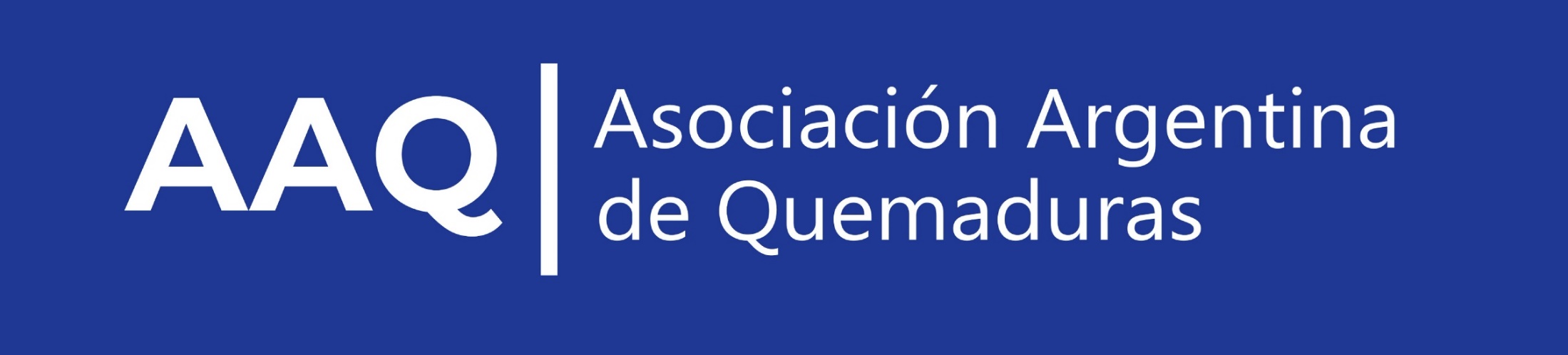 TÍTULO DE LA PRESENTACIÓN
INFORMACIÓN DEL DISERTANTE
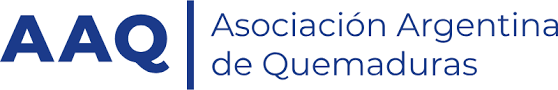 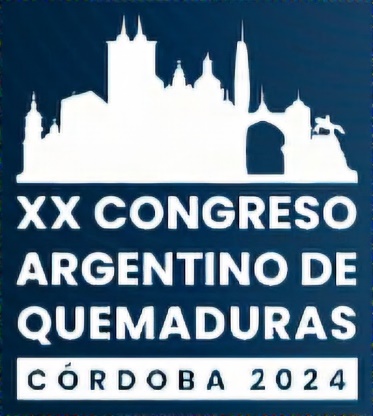